3 марта 2013 года исполняется 70 лет со дня освобождения г. Льгова от немецко – фашистских  захватчиков.
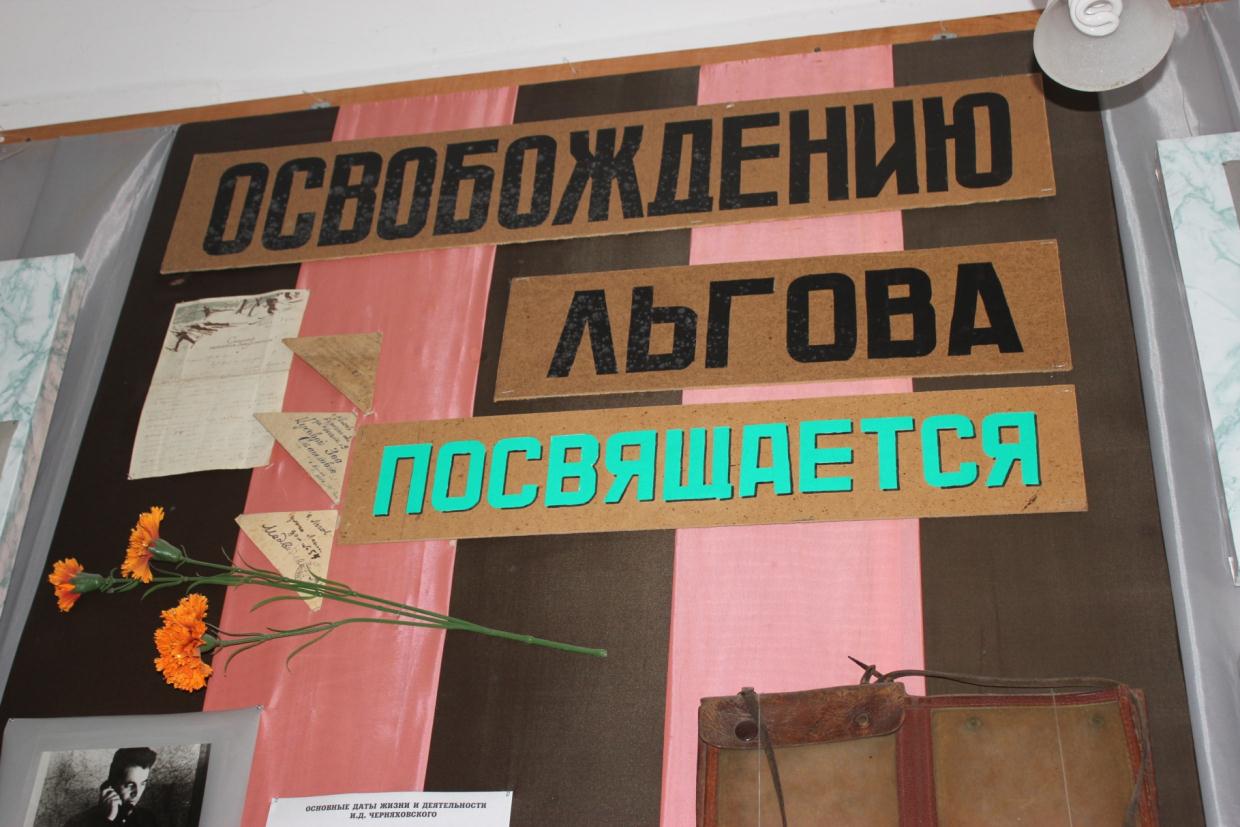 Фотографии на стендах музея
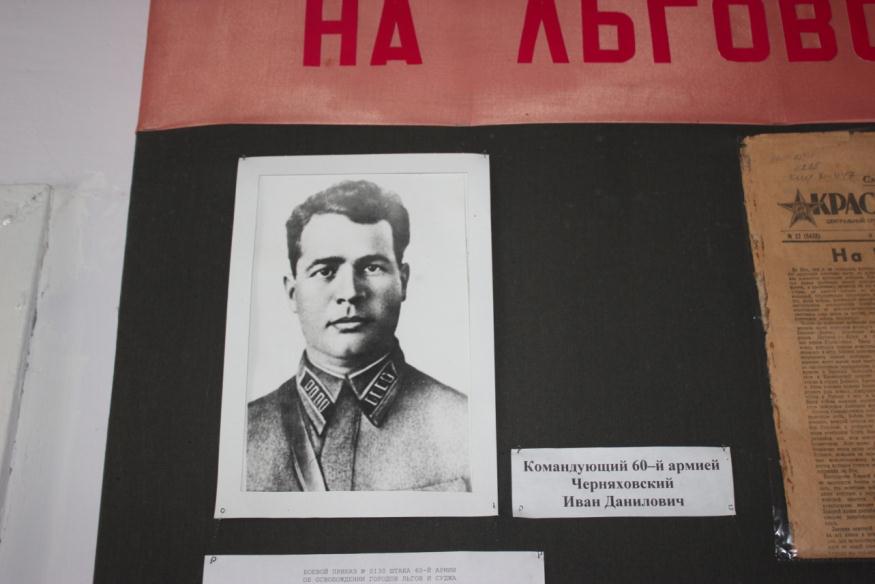 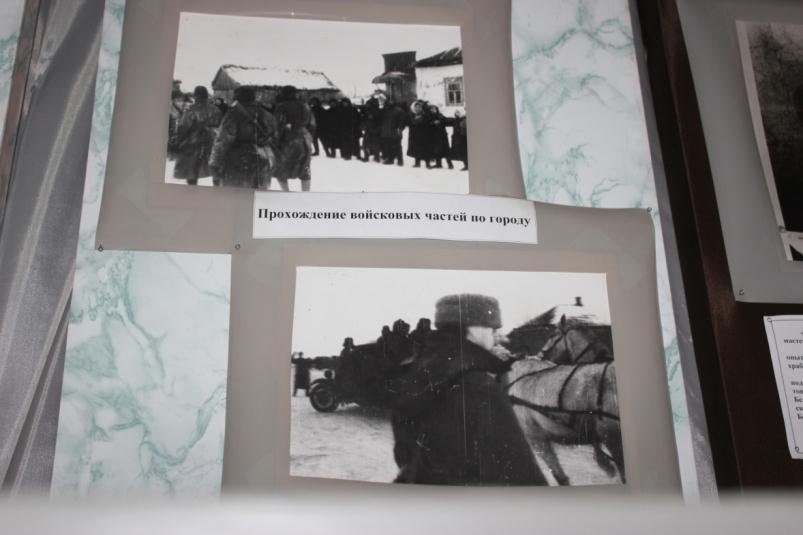 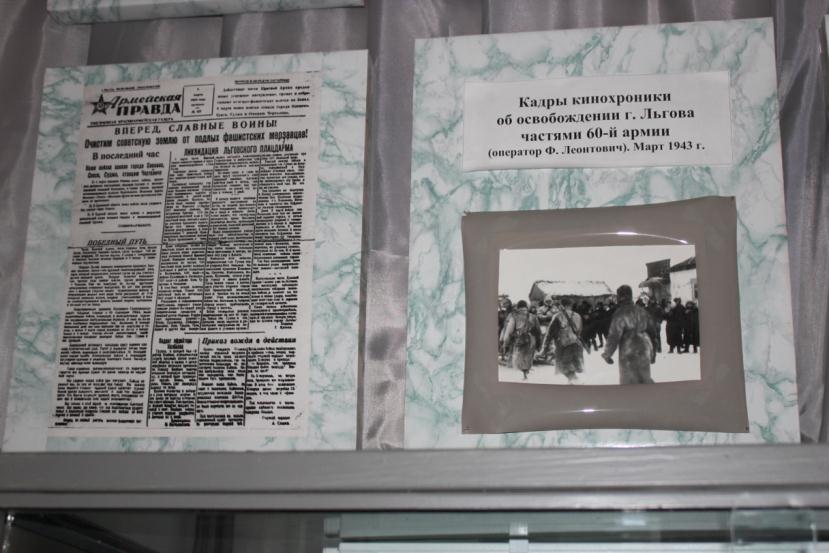 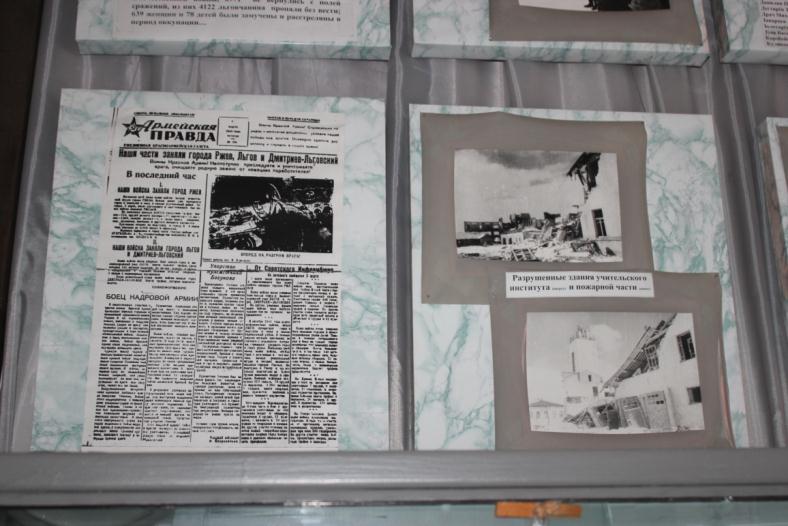 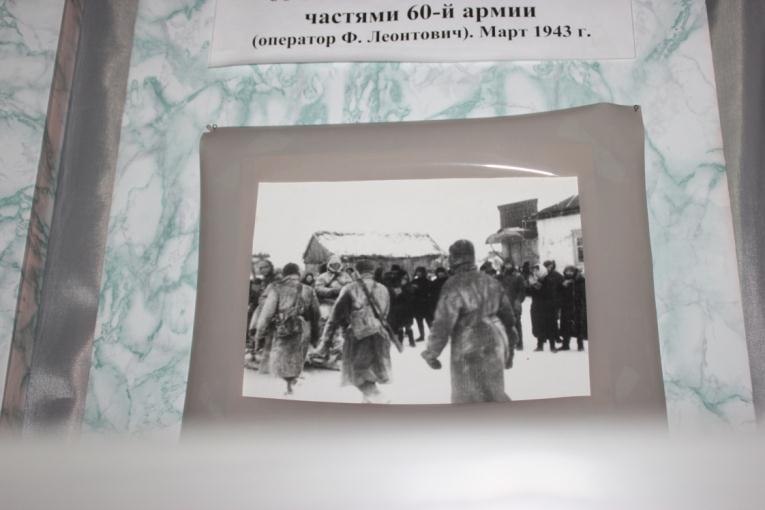 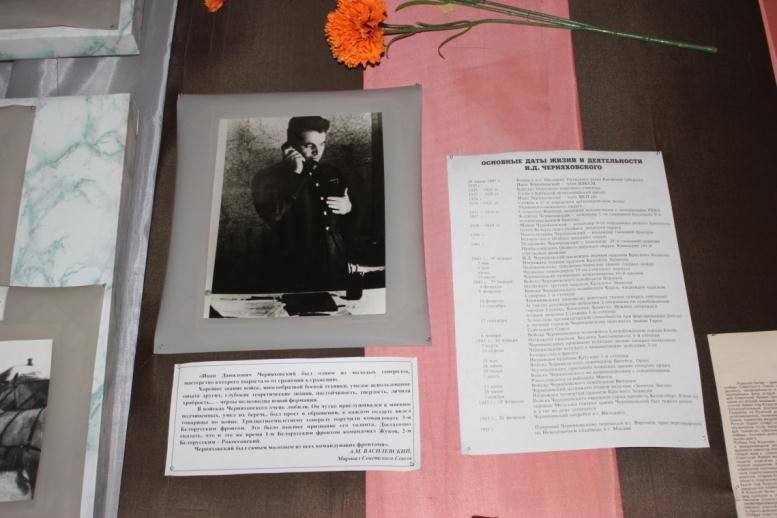 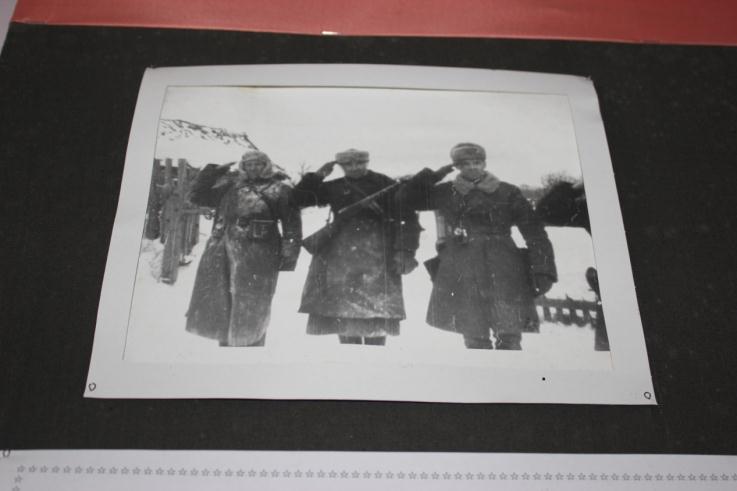 Стенды музея
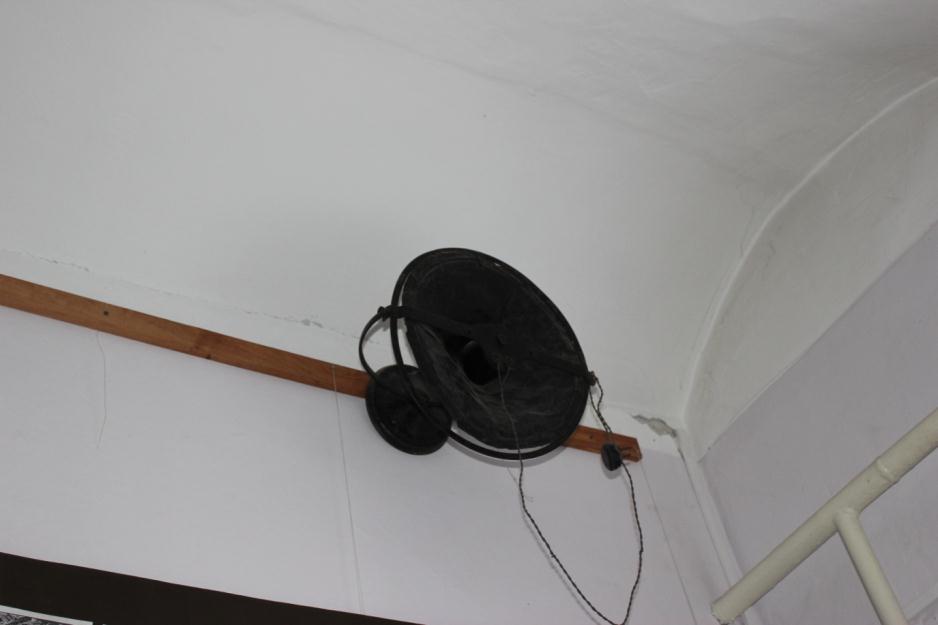 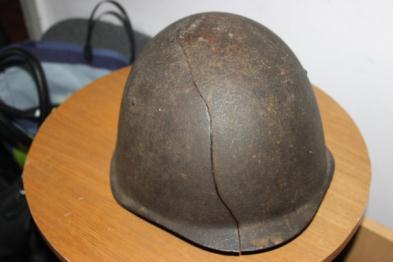 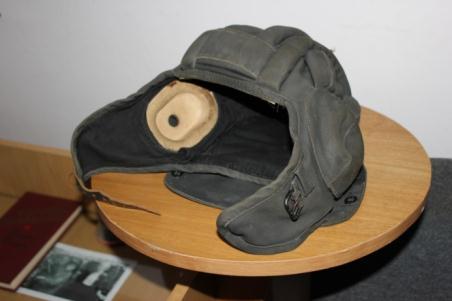 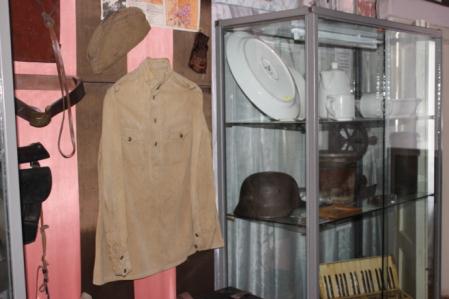 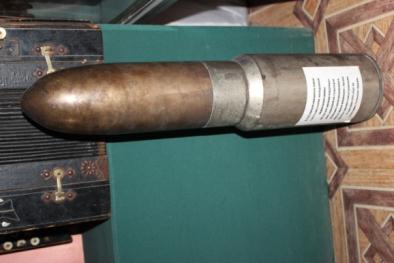 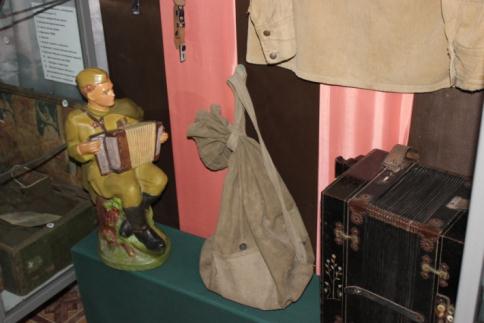 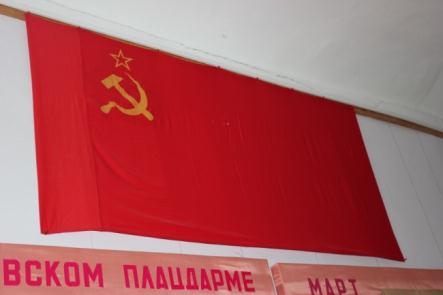 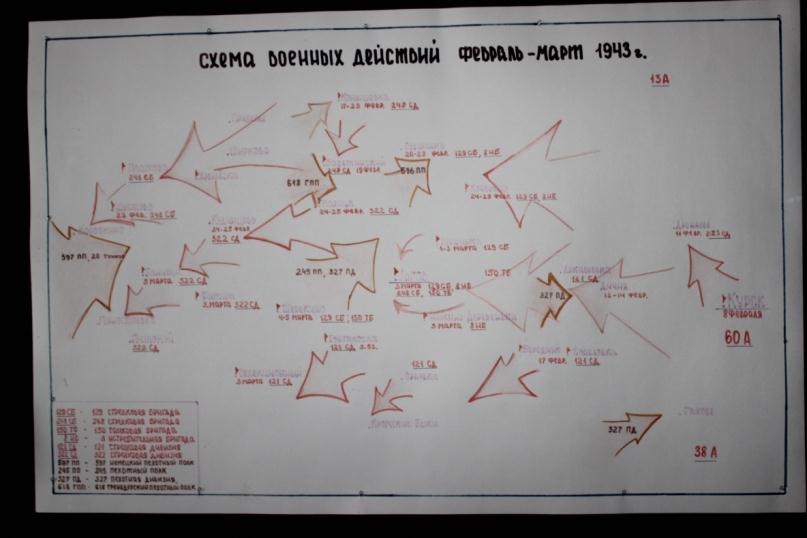 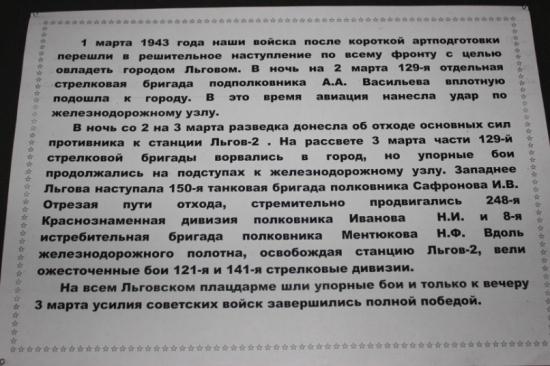 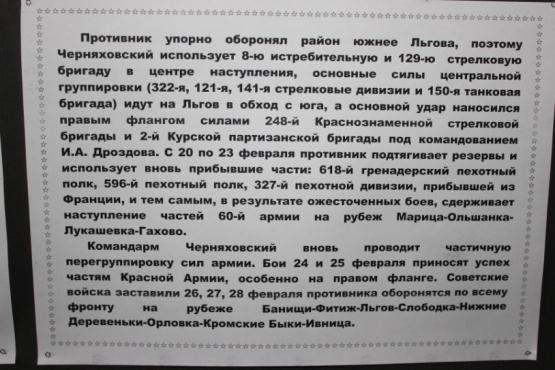 Фотографии  и   рисунки
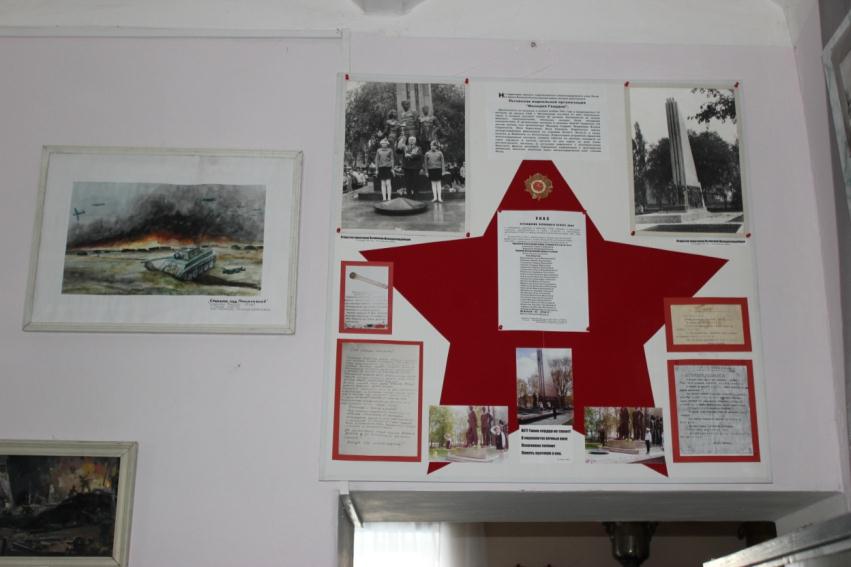 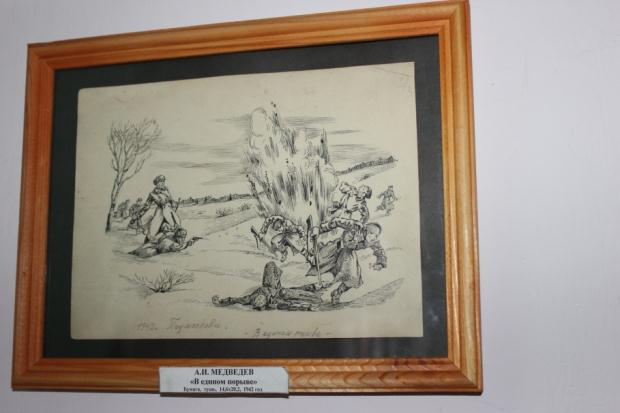 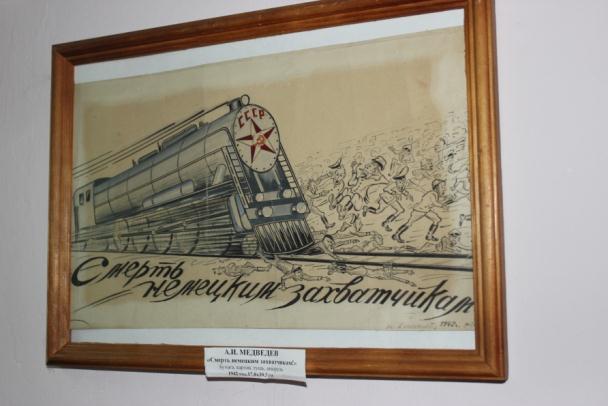 Фотоальбом
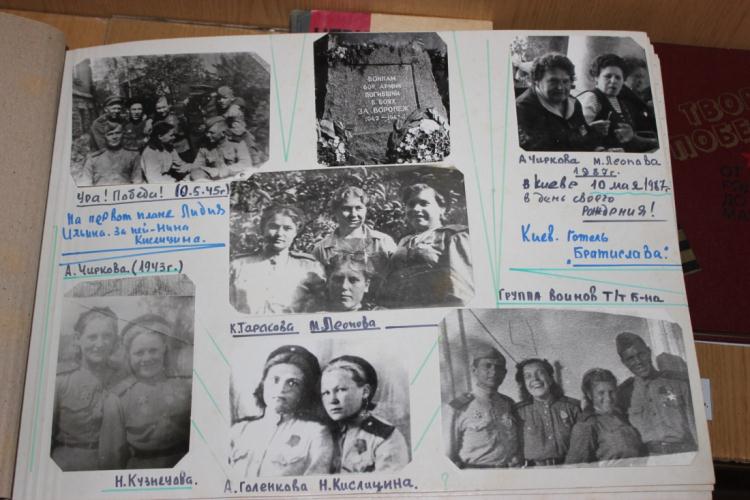 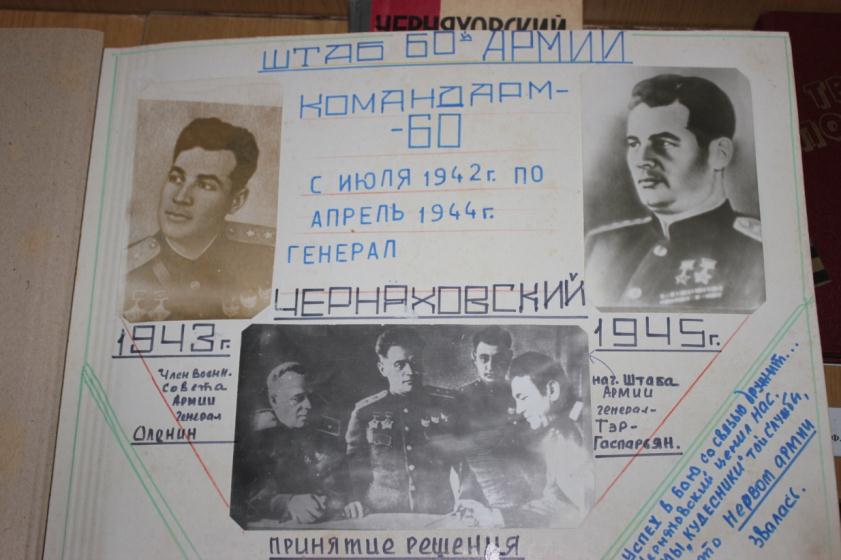 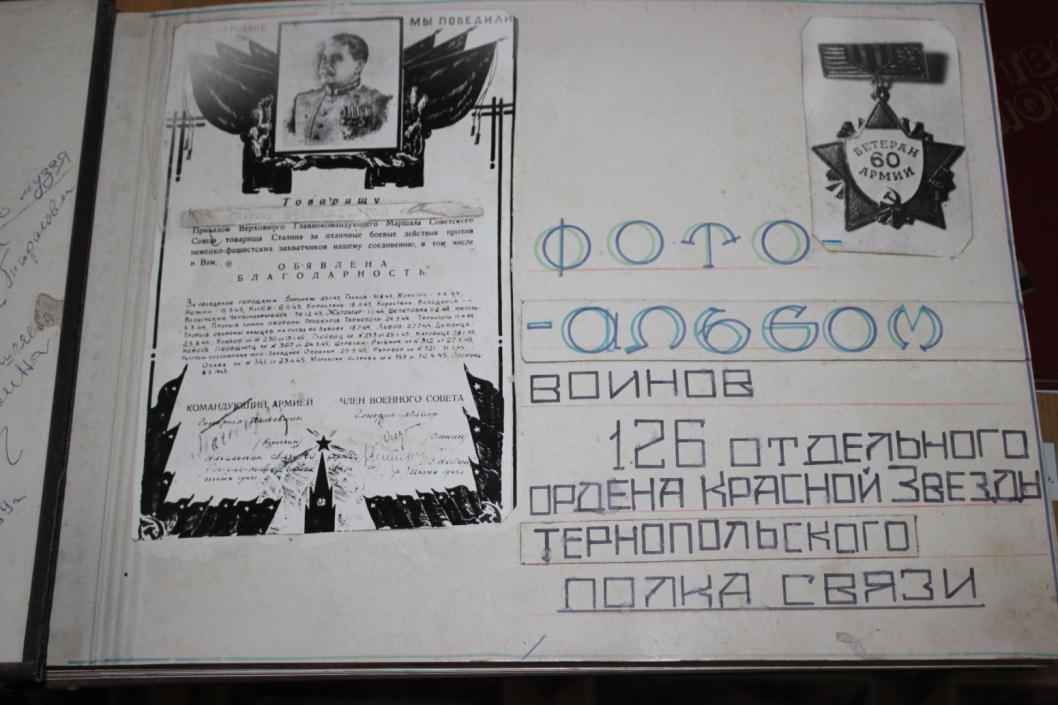 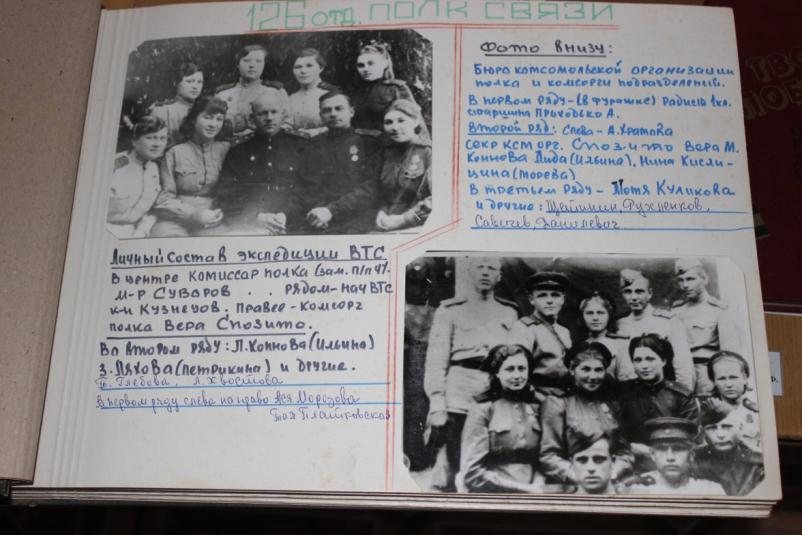 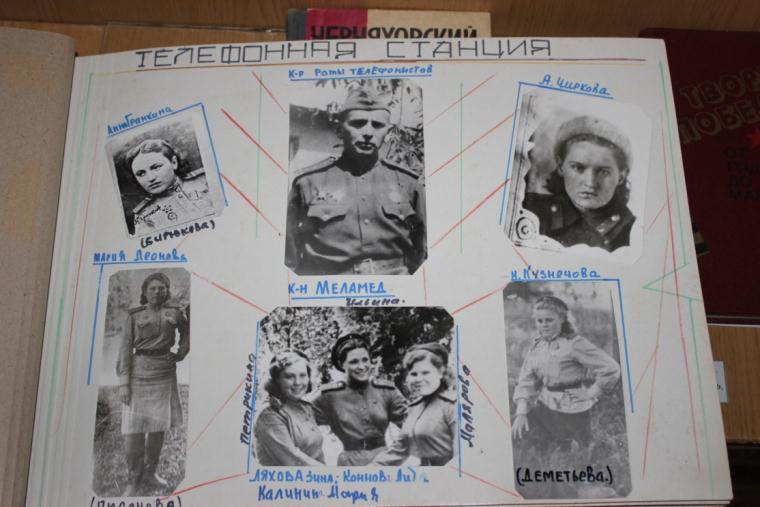 Льгов после оккупации
Льгов  современный
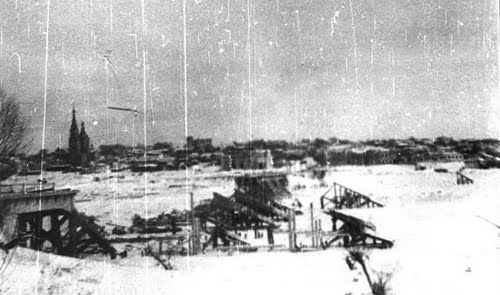 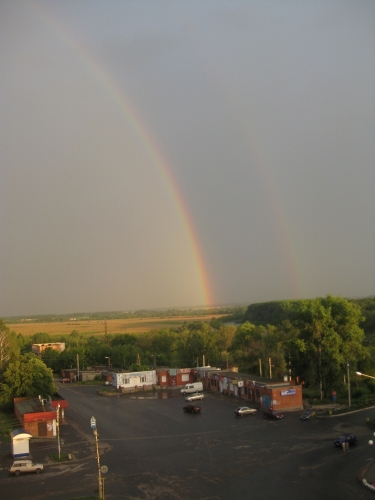 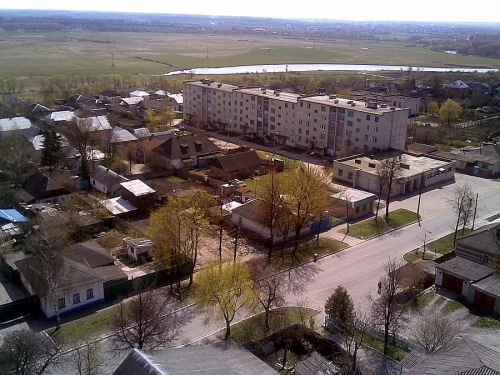 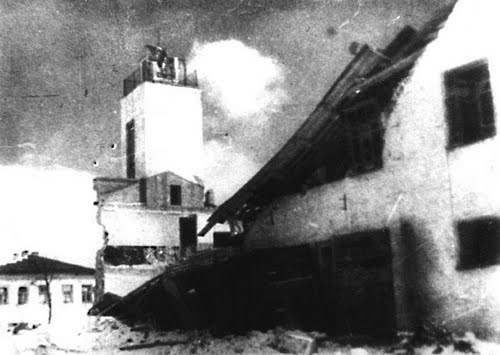